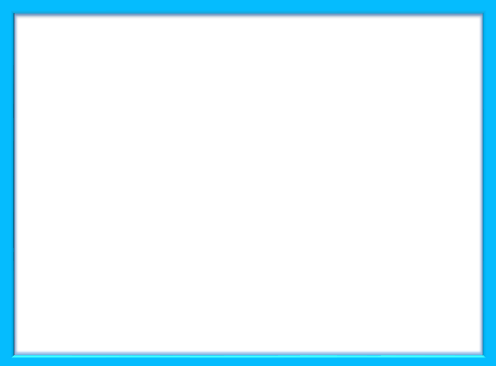 Welcome to the class
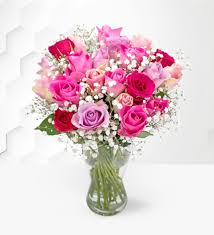 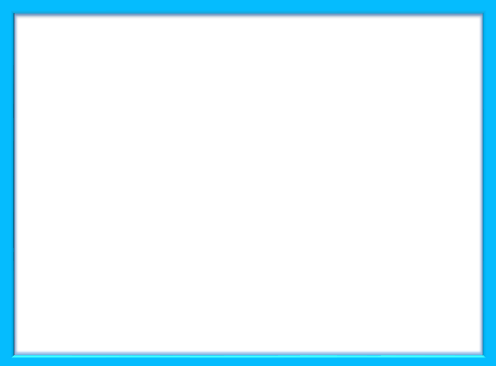 Introduction
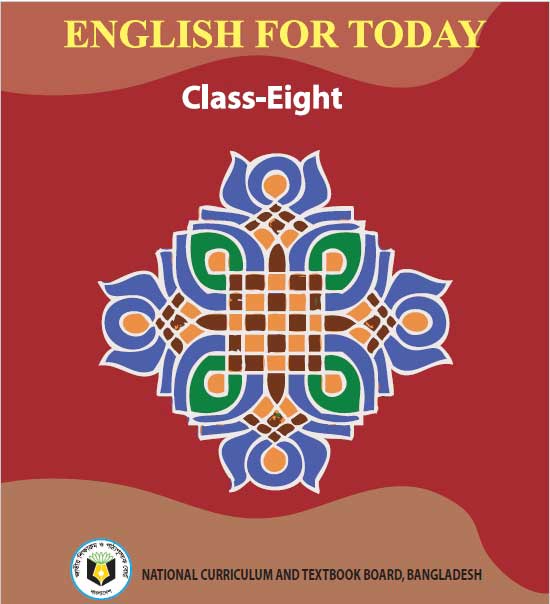 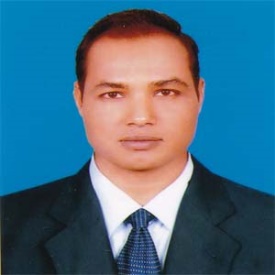 Md. Mizanur Rahman
B.A.(Hons.), M.A. in English, B.Ed.
Assistant Teacher
Police Lines School and College, Pabna.
E-mail: mizanplsc@gmail.com
Cell Phone :01737979719
Class: VIII
Subject: English 1st Paper
Unit: Six ( Going on a foreign trip) 
Lesson: Seven
Lesson Title: Reaching Bangkok
Class Duration: 40 minutes
Date: 16/07/2020
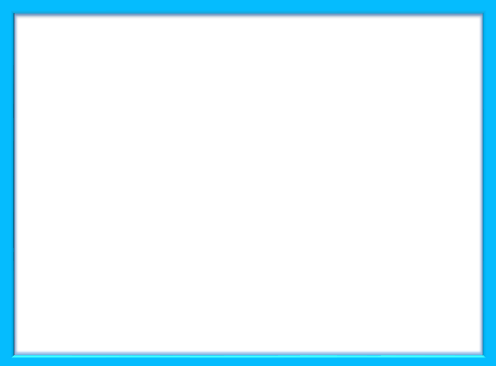 Look at the picture
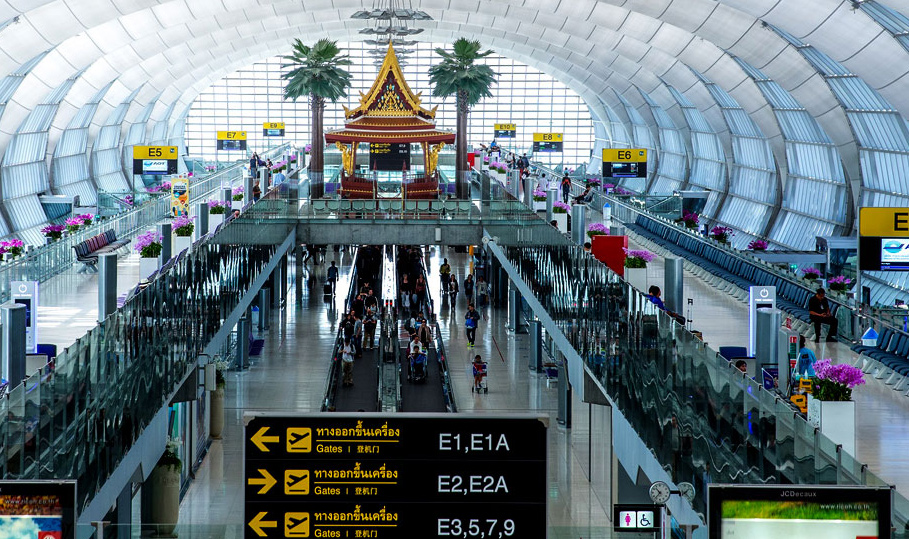 What do you see ?
What could be this place?
How do you know?
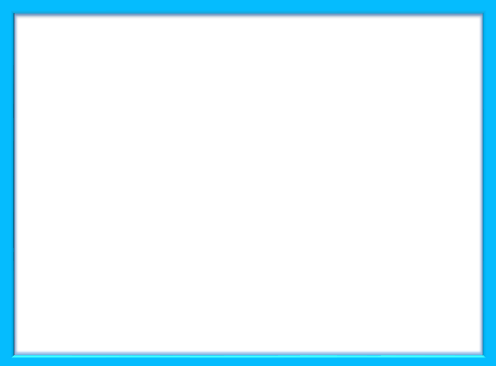 Today’s Lesson
Reaching Bangkok
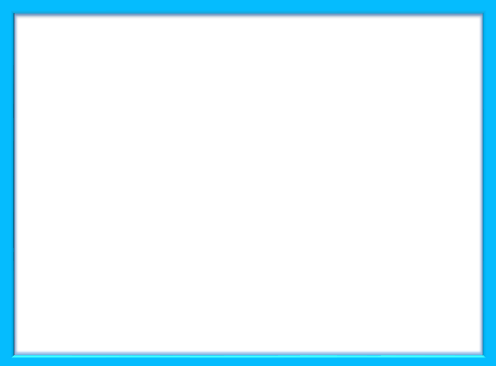 Learning Outcomes
At the end of the lesson, the students will be able to:
read and understand text .
complete the information.
fill in the gaps and choose the best answer .
write the answer of the questions
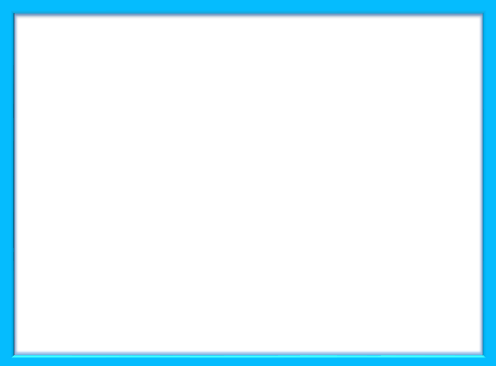 Key words presentation
Word: Cargo
Noun
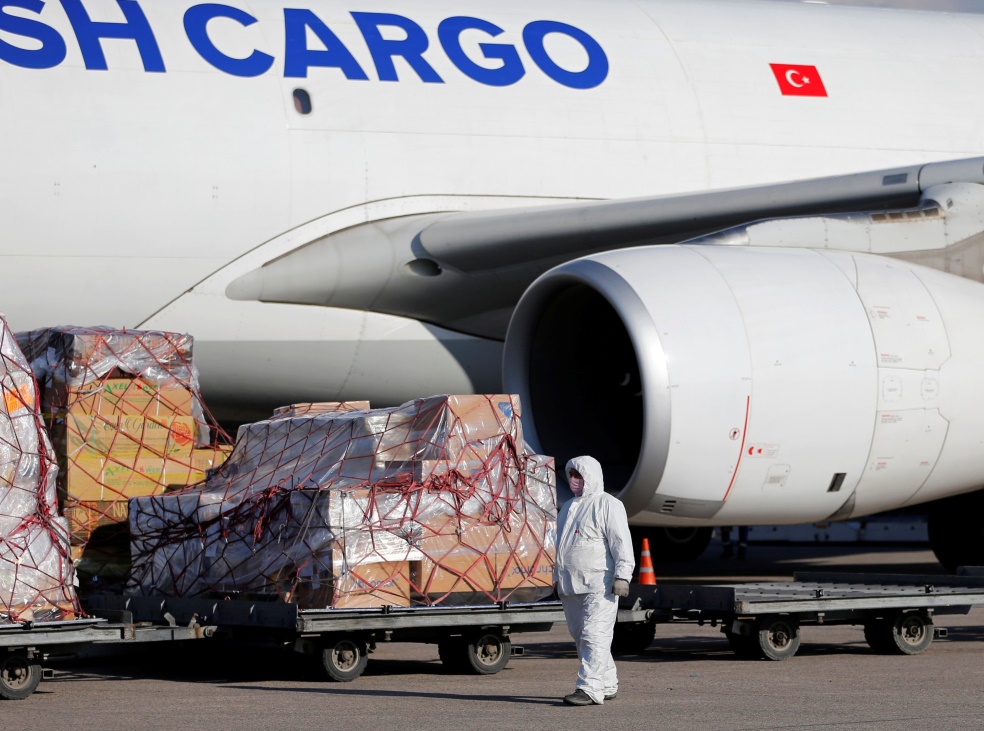 Synonym : baggage
Meaning: the goods carried in  ship or plane
Example: The airport can handle 3 million tonnes of cargo per year.
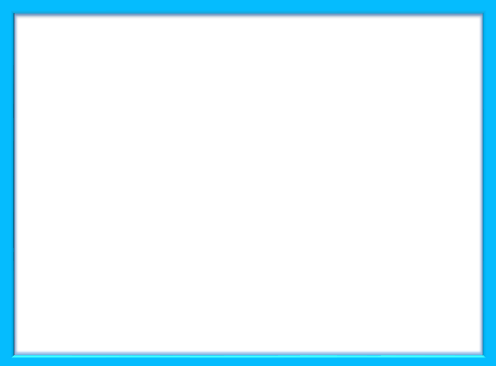 adjective
Word: Parallel
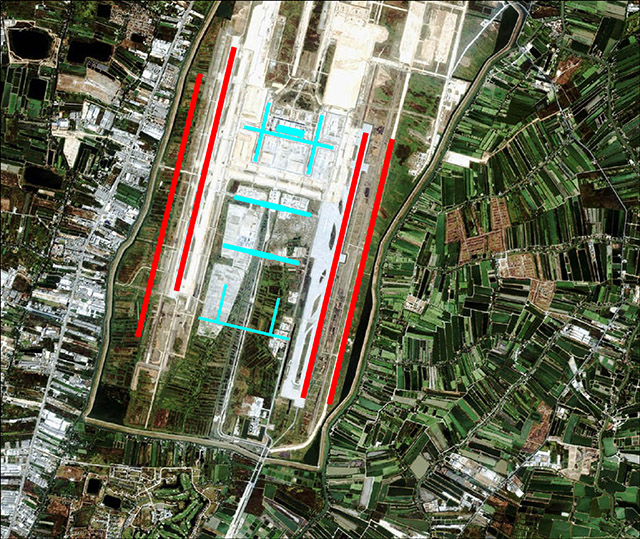 Synonym: collateral
Ant. unparallel
Meaning: having the same overall direction
Example: The airport has tow parallel runways.
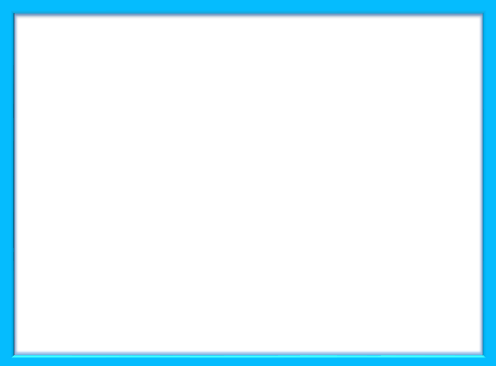 Word: Flight
Noun
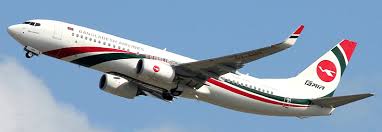 Ant. standing
Synonym: flying, soaring
Meaning: A  journey made by air, especially in a plane
Example: The airport can handle 76 flight operations per hour.
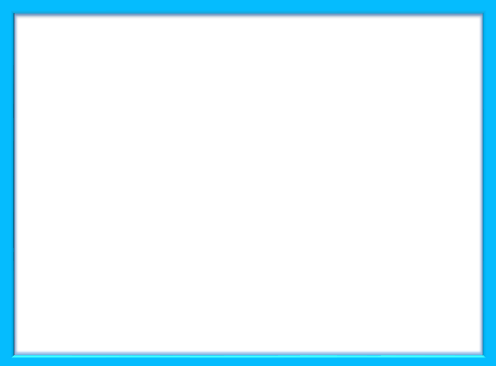 Read the text.
The plane landed at Suvarnabhumi Airport at 4: 55 p.m.
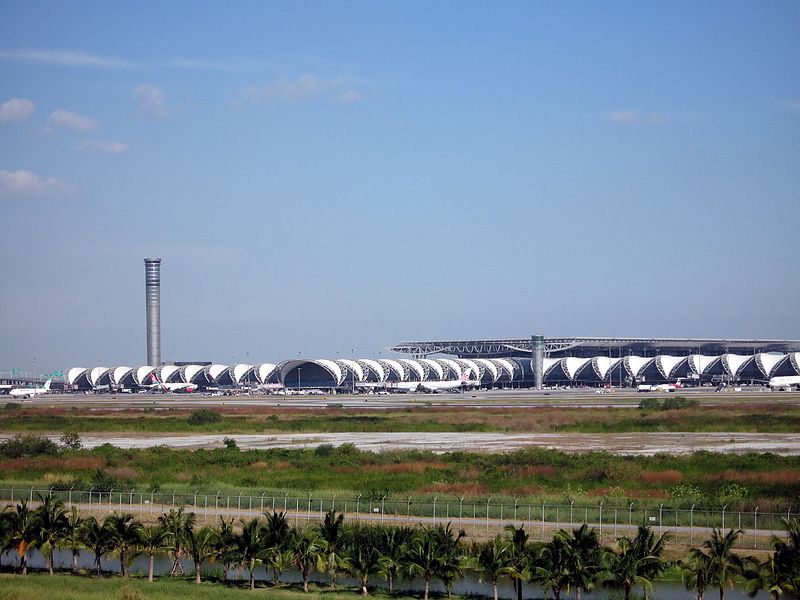 The name ‘Suvarnabhumi’ is pronounced as “su-wan-na-poom”. The name is derived from Sanskirt, which means golden land. The name was chosen by King Bhumibol Adulyadie.
Suvarnabhumi Airport
The airport is located in Racha Thewa in the Bang Phli district of Samut Prakan province, 30 kilometres east of Bangkok.
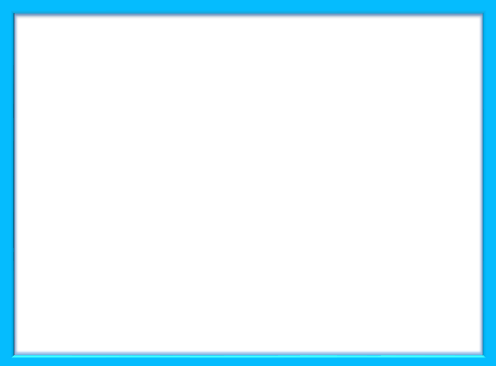 The airport has two parallel runways. Both of them are 60metes wide. One of the runways is 4000 metres long and the other is 3700 metres. It can handle 76 flight operations per hour.
It can handle 45 million passengers and 3 million tonnes of cargo per year.
The airport passenger terminal  is 563000 square metres, that is 6060000 square feet.
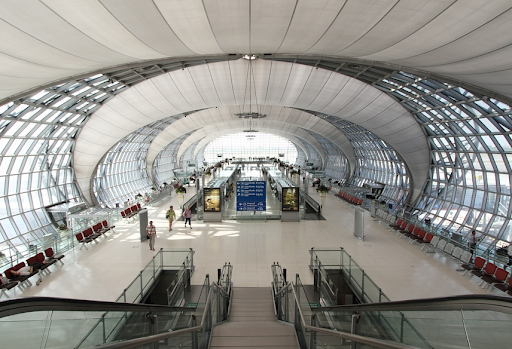 Passenger Terminal
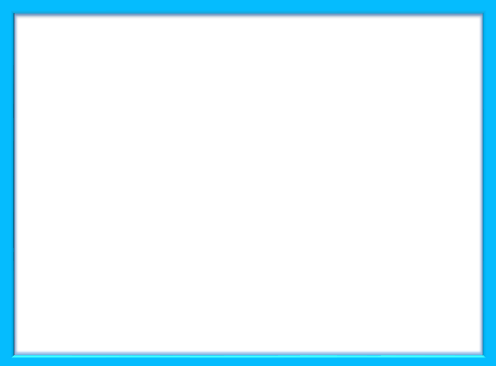 It is the fourth biggest passenger terminal building in the world. The airport is going through phase 2. It will raise its capacity to handle 65 million passengers per year. The airport has two 5 – storey car park buildings. The buildings can house 5000 cars.
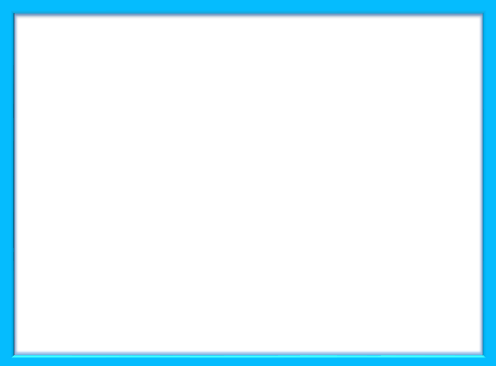 Individual Work
Complete the Chart:
Suvarnabhumi
From Sanskrit
King Bhumibol Adulyadie
Golden land
30 kilometers east of Bangkok
Two parallel both 60 meter wide
One is 4000 and other is3700 meters
76 flight operations per hour
45 million passengers
65 million passengers per year.
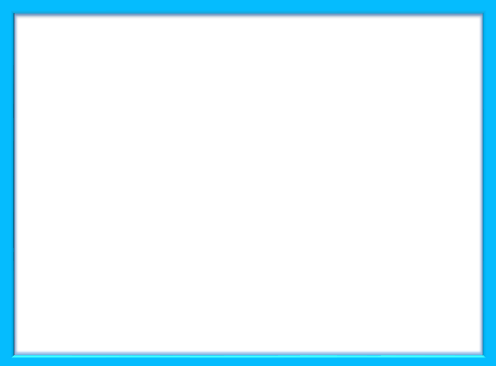 Pair Work
Read the following text and fill in the gaps with appropriate  words to make a meaningful one.
Suvarnabhumi Airport is the (a)                       biggest passenger terminal building in the world. This (b)  airport has two ©               runways, and they have the capacity to manage 45 million passengers (d)          year. It is a complete airfield of (e)                                   .
fourth
enormous
parallel
per/ a
Bangkok/ Thailand
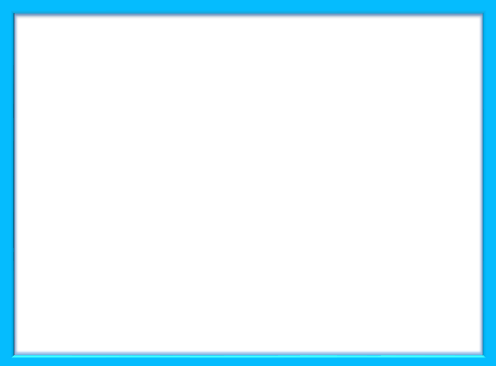 Group Work
Listen to the teacher and circle the correct information:
Suvarnabhumi Airport has:
Checkpoints for arrival:     130/ 131 / 132
Checkpoints for departures : 70   / 71 /    72
Custom control checkpoints for arrivals: 25 /  26  /27
Custom control checkpoints for departures: 4 /6  /   8
Baggage conveyor belts:    20    /    22    / 24
Check in counters :     360   / 361  / 362
Moving walkways: 106    /     107  /108
Elevators:     102     / 103      /104
Escalators: 81/      82 /       83
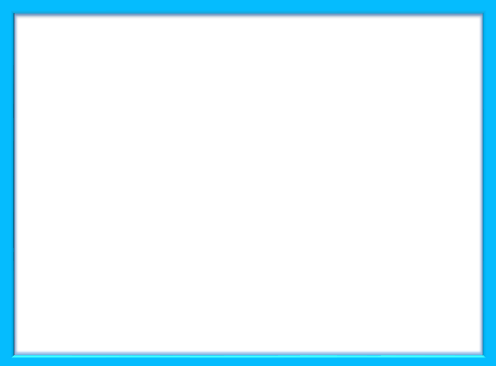 Evaluation
Give the answer of the following questions
Where did the plane land and when?


Where did the airport locate?


Write two sentences about the airport passenger terminal.
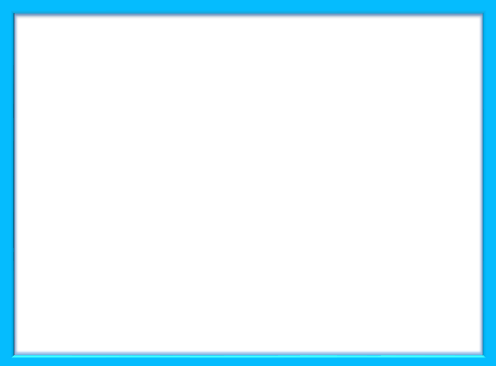 Home Work
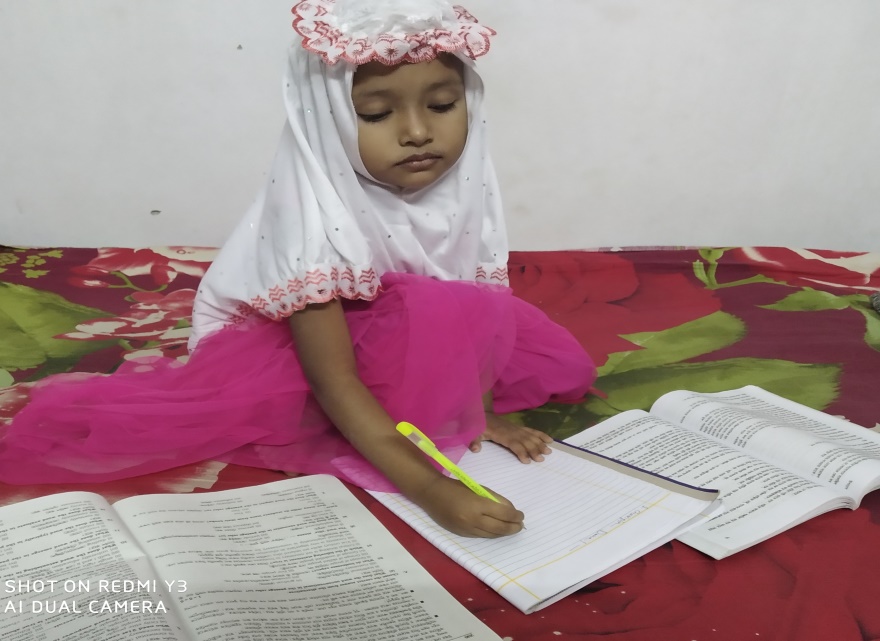 Write a short paragraph on any International airport of Bangladesh.
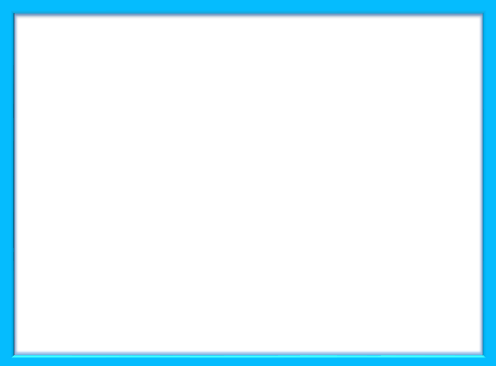 Thanks to all
See you again in the next class.